Luke 15:20–21
20And he arose and came to his father. But while he was still a long way off, his father saw him and felt compassion, and ran and embraced him and kissed him. 21And the son said to him, ‘Father, I have sinned against heaven and before you. I am no longer worthy to be called your son.’
Luke 15:22–24
22But the father said to his servants, ‘Bring quickly the best robe, and put it on him, and put a ring on his hand, and shoes on his feet. 23And bring the fattened calf and kill it, and let us eat and celebrate. 24For this my son was dead, and is alive again; he was lost, and is found.’ And they began to celebrate.
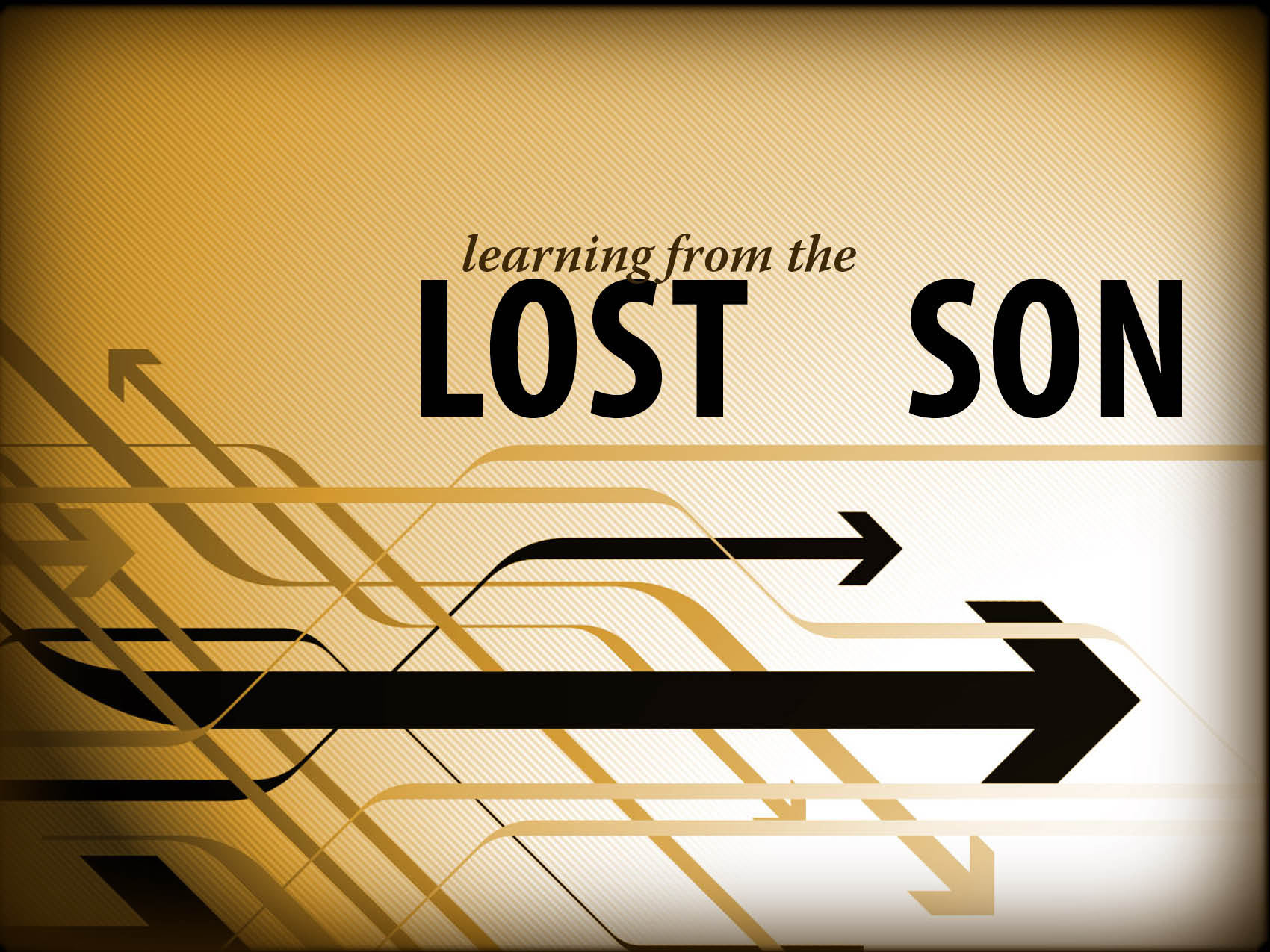 Bad children happen to good parents.
We often blame parents for bad children. 
Proverbs 22:6
The father of Luke 15 did everything right. 
Luke 15:17–19
Humble yourself.
Compare the attitude of these brothers. 
Luke 15:17–19
Luke 15:28–30
James 4:10
1 Peter 5:6–7
Give true forgiveness.
The younger son sinks to an all-time low. 
Luke 15:20–24
Luke 15:1–2
Matthew 6:14–15